『ICT環境のご紹介』ならびに『個人情報の取り扱い』について
電子計算機センター
電子計算機センターについて　＜江別キャンパス＞
【電子計算機センター・・・C館1階】
　＜ICT全般に関する相談窓口＞
　　・研究室でのパソコン利用に関すること
　　・Wi-Fiの利用に関すること
　　・eラーニングシステム「Moodle（ムードル）」に関すること
　　・Eメールに関すること
　　　など

＜利用時間＞
［平日］ 9:00～16:40（火曜日のみ： 9:00～15:00）
　※11:20～12:20は窓口業務が休止となります。
　※土・日・祝日は閉室となります。
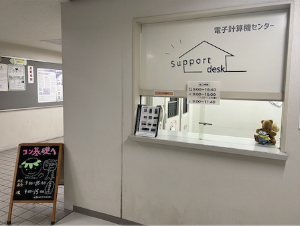 2
電子計算機センターについて　＜江別キャンパス＞
【コンピュータ教室】
　・2種類のOS（Windows・OS X）を使用可能

【パソコン設置数】
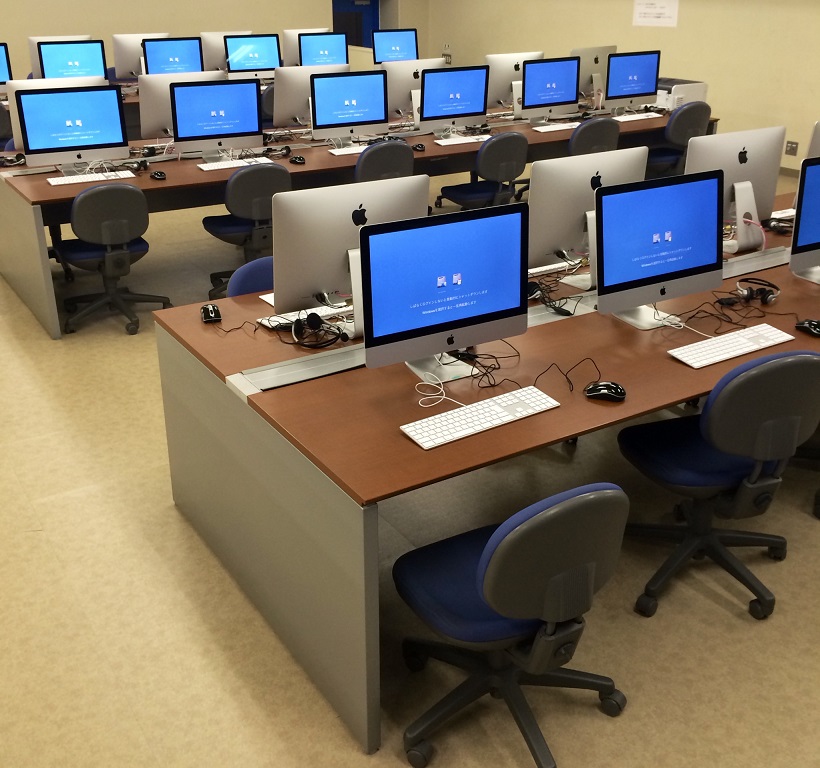 ※2025年9月中旬にPCを更新し、Windows専用PCとなります。
　　台数やコンピュータ教室数が変更になります。
3
電子計算機センターについて　＜江別キャンパス＞
【メディア教材開発室（教員専用）・・・C館1階】
　・講義資料の準備のために、パソコンやプリンター等をご利用いただけます。

＜利用例＞
　・講義資料の作成や印刷
　・資料のスキャン
　・PowerPoint資料の作成
　　など

＜利用時間＞
［平日］ 9:00～17:00
　※土・日・祝日は閉室となります。
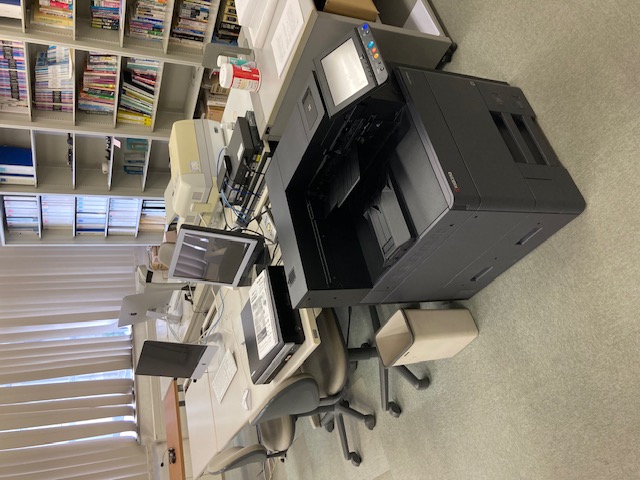 4
電子計算機センターについて　＜新札幌キャンパス＞
【コンピュータ教室】
　・Windows 専用PCを使用可能
【パソコン設置数】



【学生貸出用ノートPC】
2階図書館前にWindows ノートPCを80台設置
Wi-Fiでネットワーク接続可能
キャンパス外への持ち出し不可（6時間／回　※時間延長可）
　※学生専用のため教員への貸出は行っていません。

【プリンター】
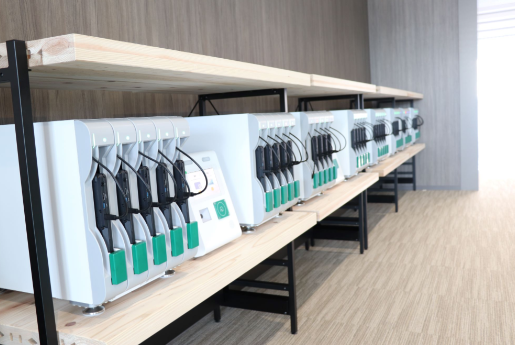 5
電子計算機センター　サポートデスクについて
江別キャンパスのＣ館１階電子計算機センター窓口には
サポートデスクスタッフ（学生スタッフ）を配置し、
学生や教職員に対し、コンピュータやWi-Fi接続など
ICTに関する相談対応を受け付けています。

＜相談受付内容＞
講義のビデオ録画、ストリーミング配信
遠隔授業（ｍｏｏｄｌｅ操作）サポート
情報ポータルについて
Wi-Fiの通信不能対応
　など
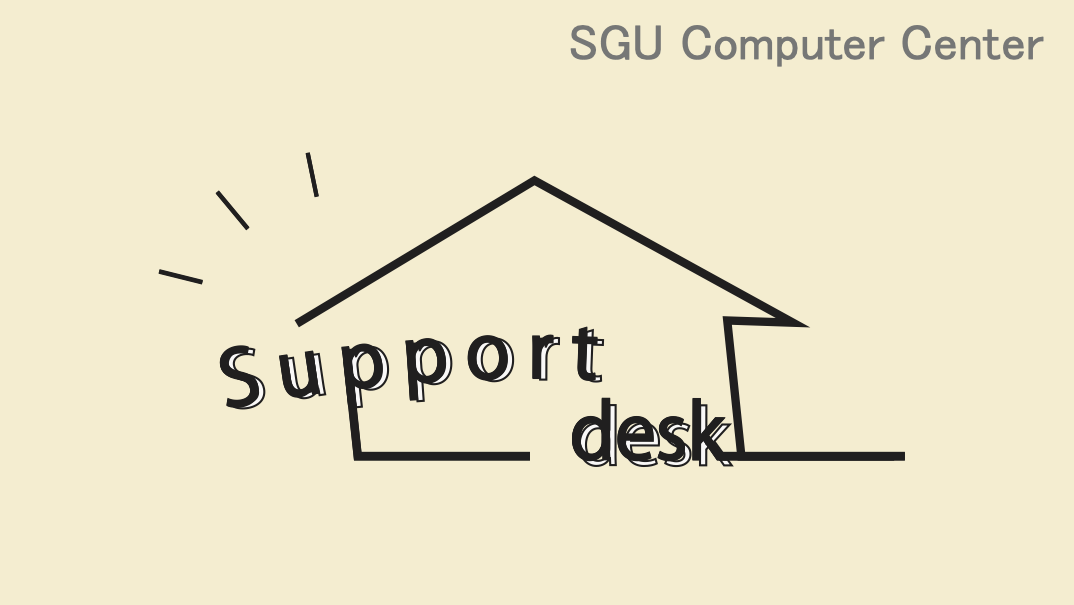 6
情報ポータルについて
「情報ポータル」とは、学生・教員・職員の
双方向コミュニケーションが行えるインターネット上のサービスです。

＜情報ポータルの主な機能＞
学生への連絡
講義資料や教材の配付・保存
学生からのレポート受け取り
学生へのアンケートや小テスト
シラバス入力、成績登録など
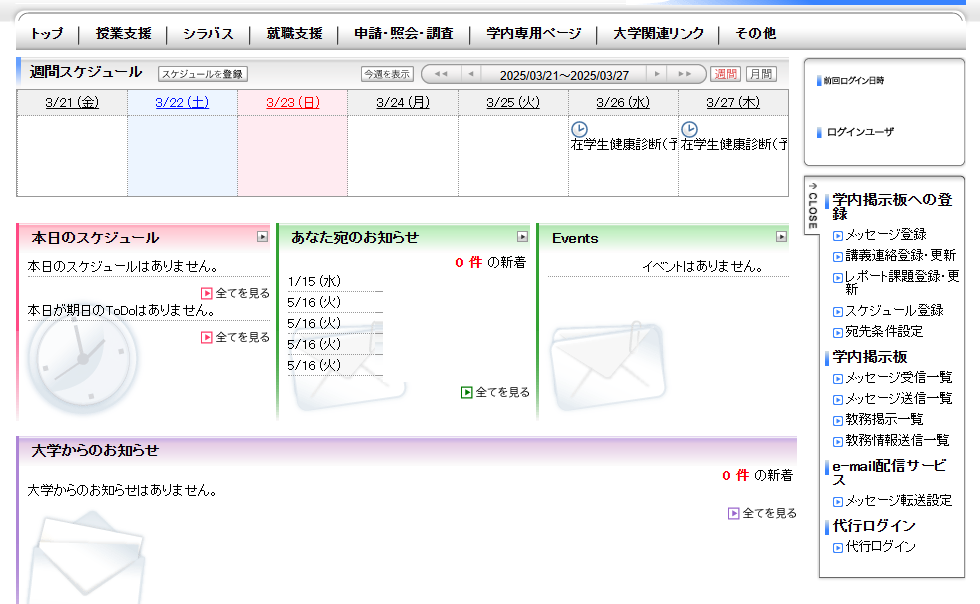 7
情報ポータルについて　＜アクセスの仕方（手順１）＞
情報ポータルへのアクセスの仕方は次のとおりです。
本学ホームページ
www.sgu.ac.jp
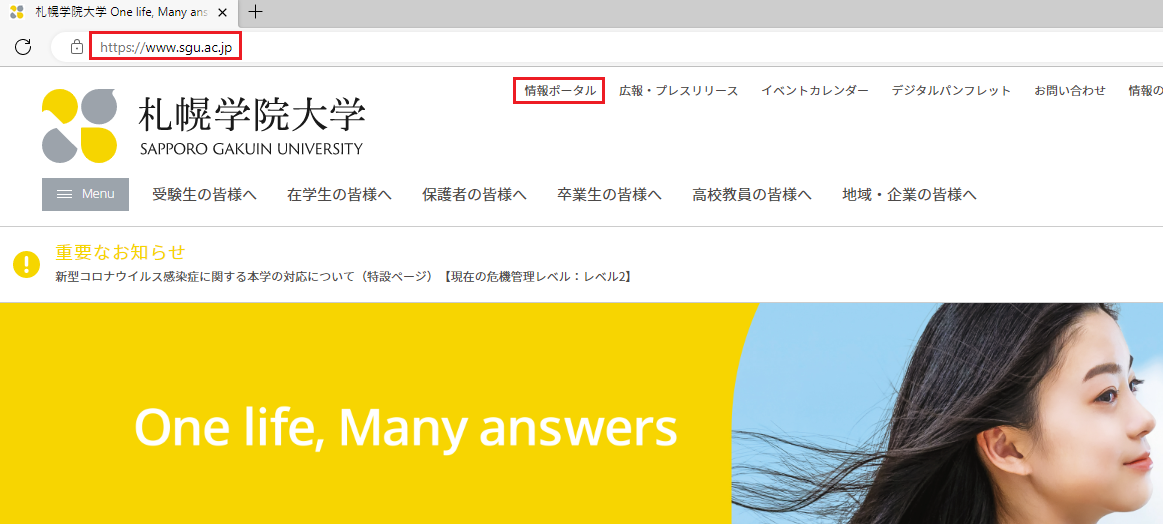 ↑ こちらをクリックする
8
情報ポータルについて　＜アクセスの仕方（手順2） ＞
情報ポータルＵＲＬを直接入力でもＯＫ
　　newportal.sgu.ac.jp/campusweb
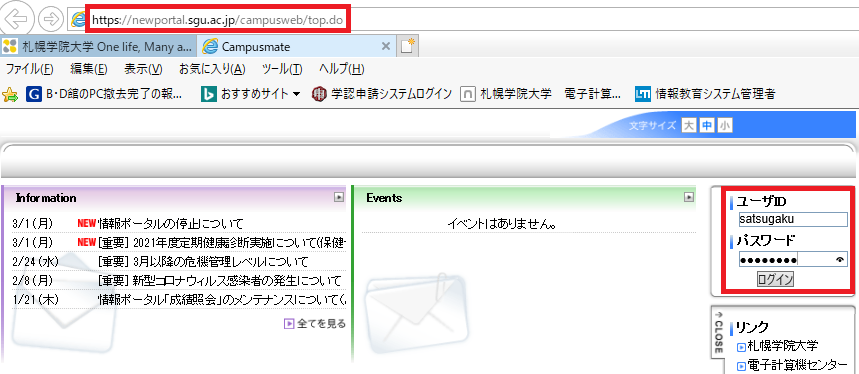 9
情報ポータルについて　＜教員向けマニュアル（手順１）＞
情報ポータルの操作に関する「教員向けマニュアル」の利用手順は次のとおりです。
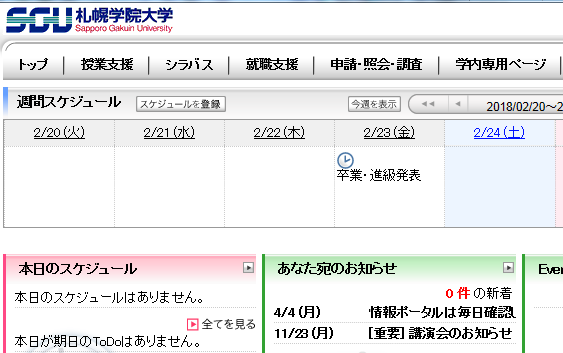 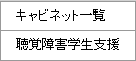 10
情報ポータルについて　＜教員向けマニュアル（手順２）＞
キャビネット一覧に「教員向けマニュアル」を用意しています。
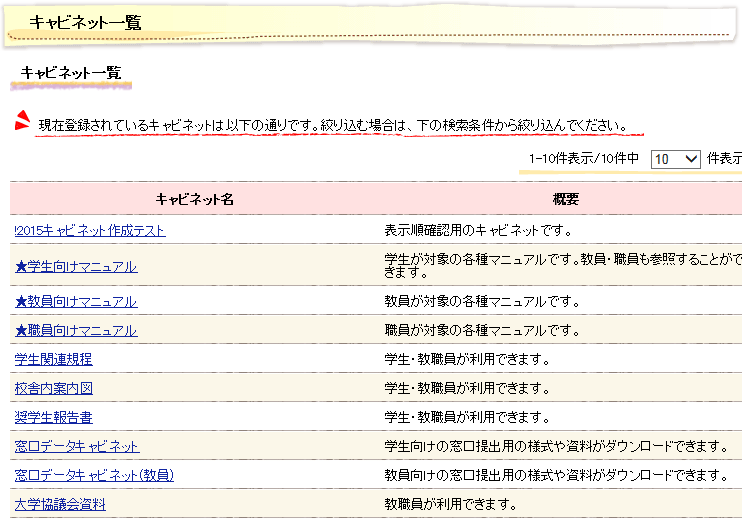 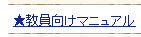 11
Moodle（ムードル）について
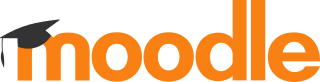 Moodleは、大学などの教育機関で広く使われるオンライン学習管理システム（LMS）です。講義資料の配布、課題提出、テスト実施などを行うことができます。
※Google Chrome での使用を推奨します
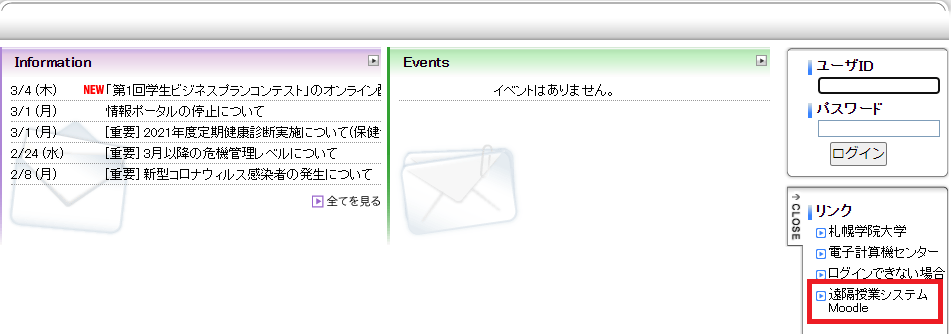 情報ポータルのトップ画面よりここをクリック
直接 moodle.sgu.ac.jp をタイピングしてアクセスすることもできます
12
Moodle（ムードル）について　＜利用手順＞
Moodleの操作については次のとおりです。
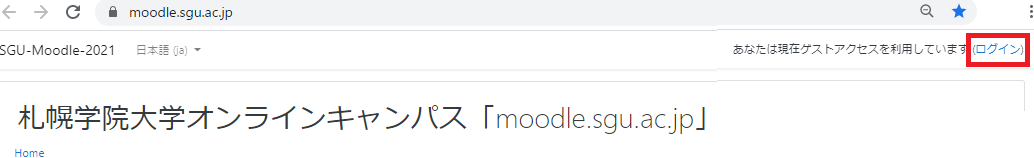 ここをクリック
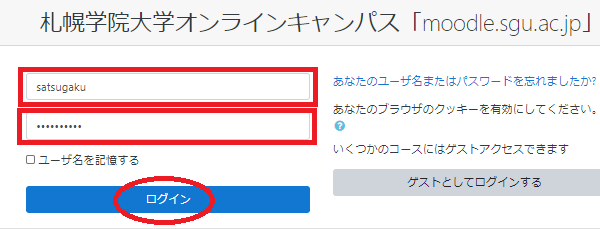 情報ポータルと
同じＩＤとパスワード
13
個人情報保護について
個人情報の適切な管理をお願いします

第三者の目に触れる場所に答案用紙やレポートを放置していませんか？
答案やレポート、成績データを格納したPCやUSBメモリの安全対策は？
メールに添付した個人情報にパスワードをかけていますか？
万一、紛失や盗難に遭ったら、本学情報処理課へ連絡を。

札幌学院大学「個人情報保護に関するガイドライン」
　
「情報ポータル」より参照可能です。
「情報ポータル」ログイン→メニュー「授業支援」→「キャビネット一覧」→「教員向けマニュアル」→“個人情報保護ガイドライン”
14
個人情報保護について　＜個人情報保護ガイドライン＞
情報ポータルのキャビネット一覧に「個人情報保護ガイドライン」を用意しています。
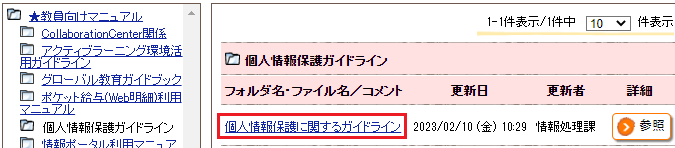 こちらをクリックする→
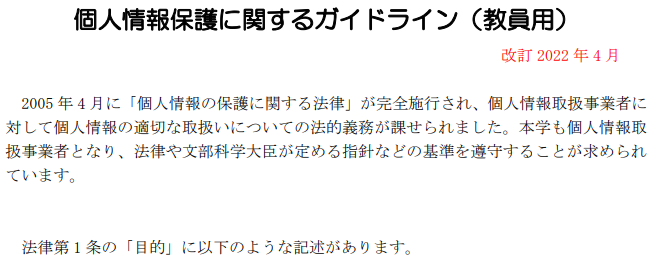 ※必ずご一読ください
15
個人情報保護について　＜学生個人情報管理用キャビネット＞
情報ポータル「学生個人情報管理用キャビネット」

同キャビネットへ、学生の個人情報（出欠情報、成績、レポートなど個人が特定できるもの）を保存することで、学外のＰＣ からでも、これらの情報を閲覧、更新することが可能。

USBメモリの紛失による個人情報漏洩の防止対策として。

同キャビネットをご希望の方は、教育支援課の学科担当者等へお申し出ください。
16
個人情報保護について　＜情報漏洩防止＞
ＵＳＢメモリなどの大切なモノの紛失防止対策として


＜キーホルダー型の紛失防止グッズのご紹介＞
「MAMORIO」（マモリオ）
スマｰトフォンから離れると通知され、最後に離れた場所を地図で確認できる。
すぐに取りに戻れば誰かに持ち去られるリスクも少ない。

「Ｔｉｌｅ」（タイル）
紛失した場所が30ｍ以内であれば、スマｰトフォンのボタンを押すと
メロディーで場所を知らせてくれる。
「Ｔｉｌｅ」からスマｰトフォンを探すこともできる。
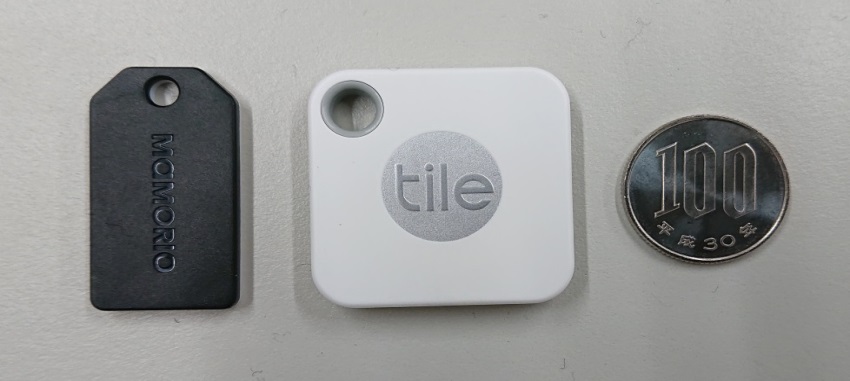 17
17
電子計算機センター
お気軽にご相談ください

江別キャンパス　Ｃ館１階　電子計算機センター
E-mail　：　center@sgu.ac.jp
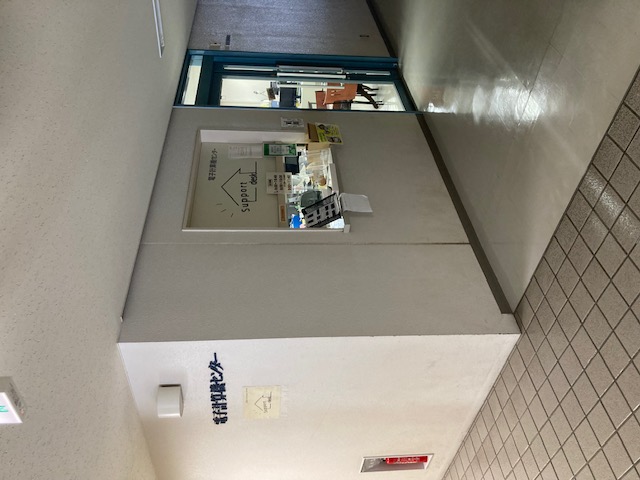 18
18